6 factors usually shared across all 3 personal network layers surveyed
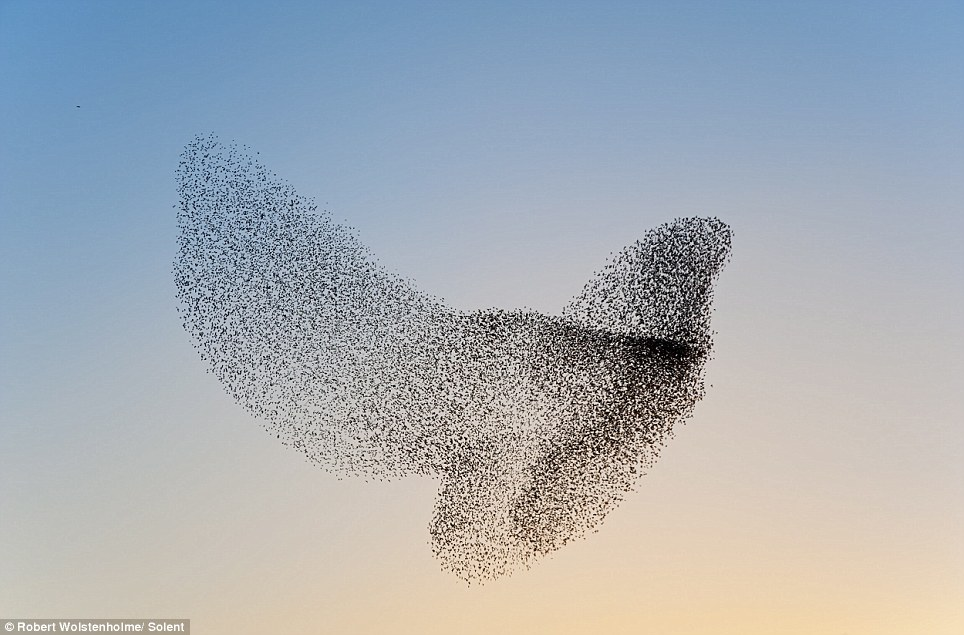 these 6 commonly shared factors are predictable & possibly a bit concerning
speak the same language/dialect

same sexual orientation

same ethnic group

same generation/similar age

same class/socioeconomic status

similar level of intelligence/education
6 factors (plus contact frequency) most distin- -guished between layers
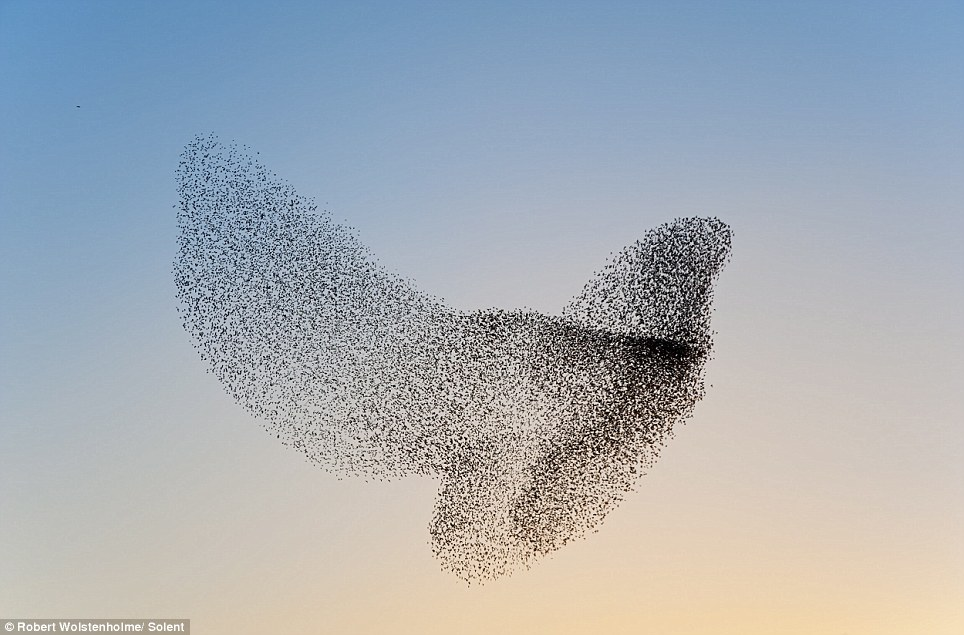 “the final model for emotional closeness shows 6 variables plus layer make unique significant positive contributions”
sense of humor

moral beliefs

hobbies/interests
similar personalities

taste in music

from same area
6 factor similarity tracks closeness
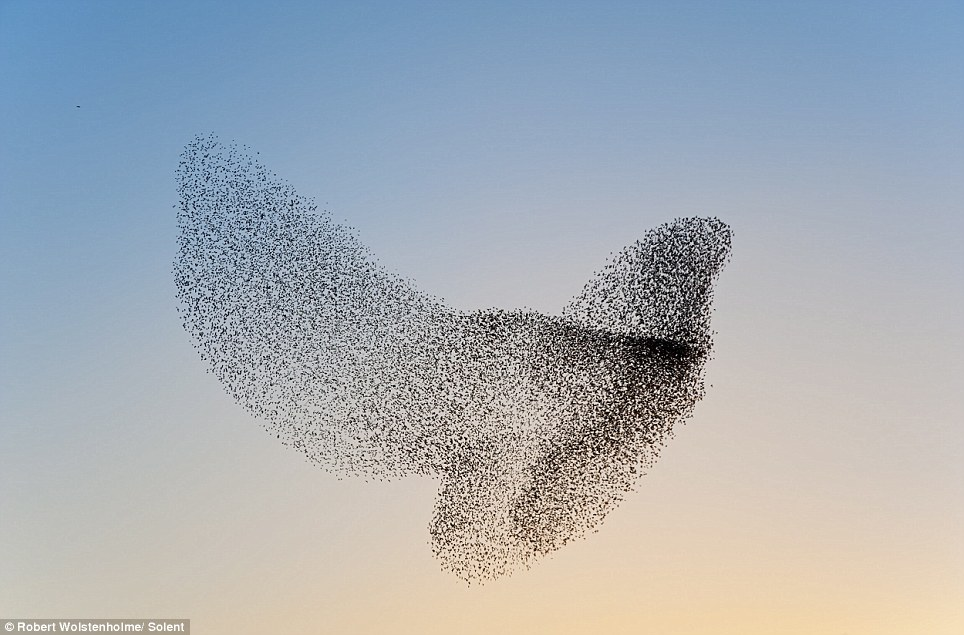 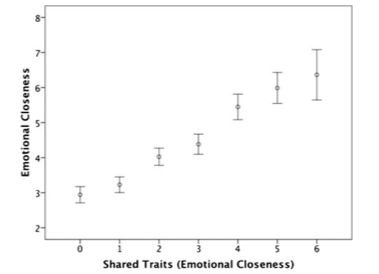 maybe these are useful indicators for potential future friendships?
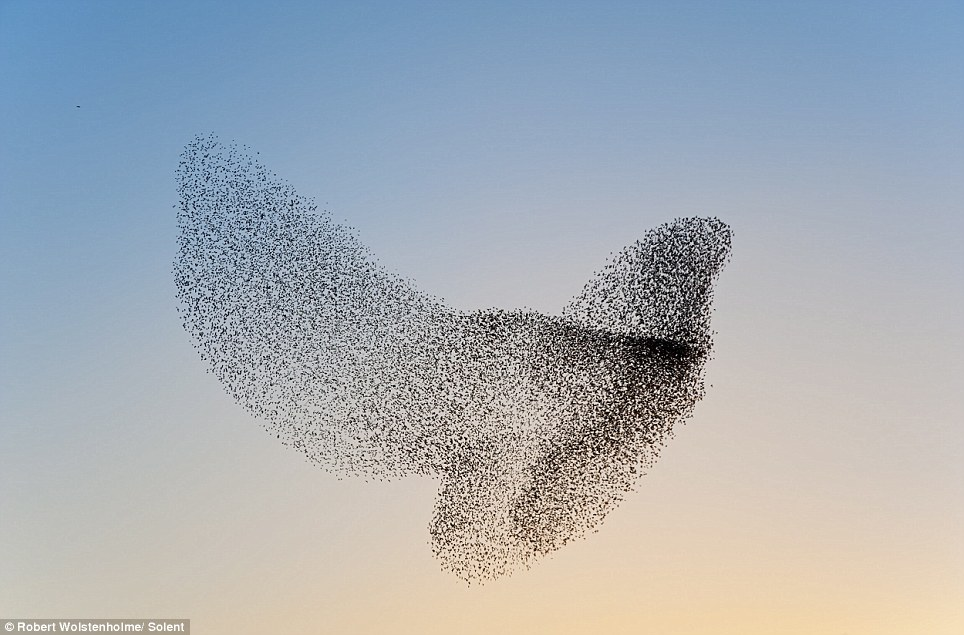 6 factors usually shared across all 3 network layers surveyed: language/dialect, sexual orientation, ethnic group, generation/age, class/socioeconomic status, intelligence/education
6 factors (& contact frequency) distinguishing most between more or less emotional closeness: similar sense of humor, moral beliefs, hobbies/interests, personalities, taste in music, location